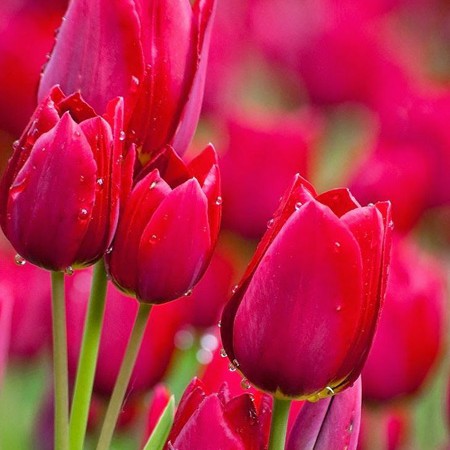 رفتن به جایی مثل بهشت
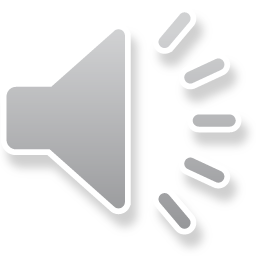 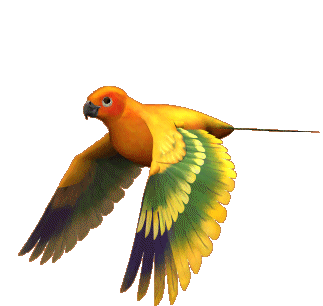 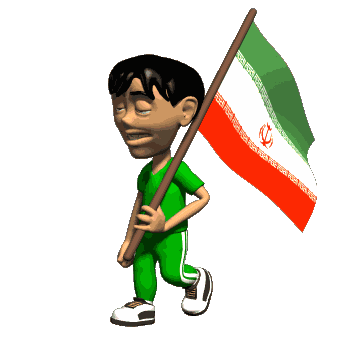 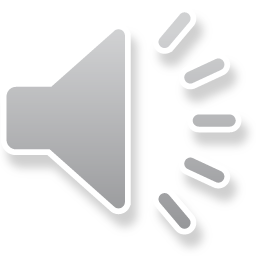 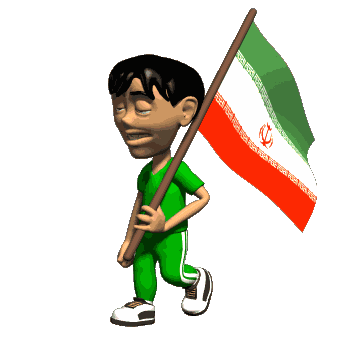 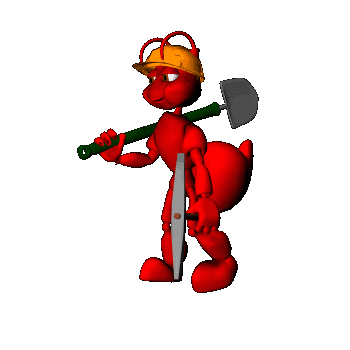 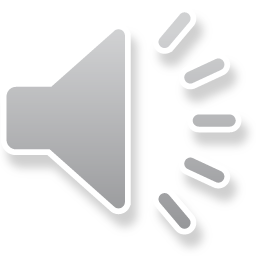 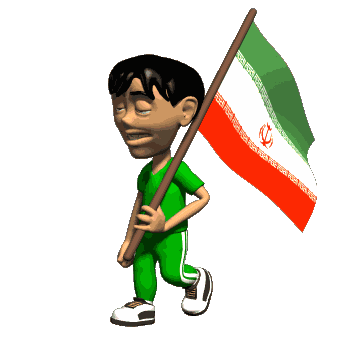 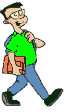 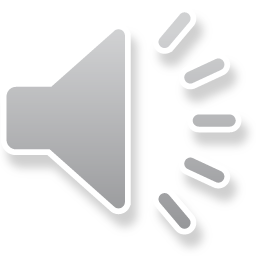 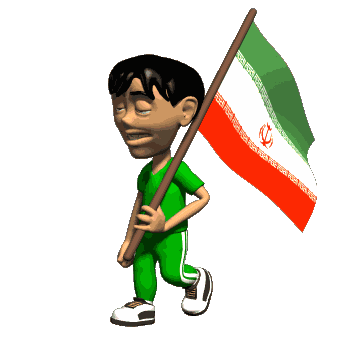 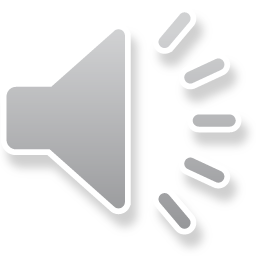